SURVEYING TOTAL STATION SURVEYING
Basic Principle Classifications – Electro optical system – measuring principle – working principle, Sources of Error – Infrared and Laser total station Instruments. Microwave system , measuring principle, working principle, sources of Errors, Microwave total station instruments,comparision between  Electro optical and Microwave system. Care and maintenance of total station Instruments, Modern positioning systems , Traversing and Trilateration.
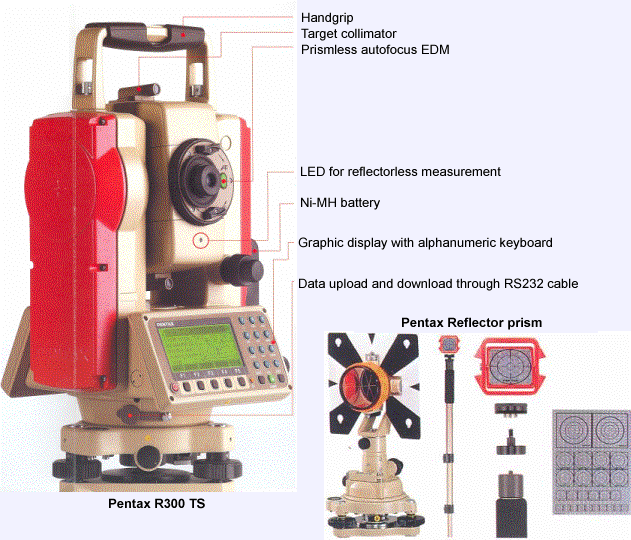 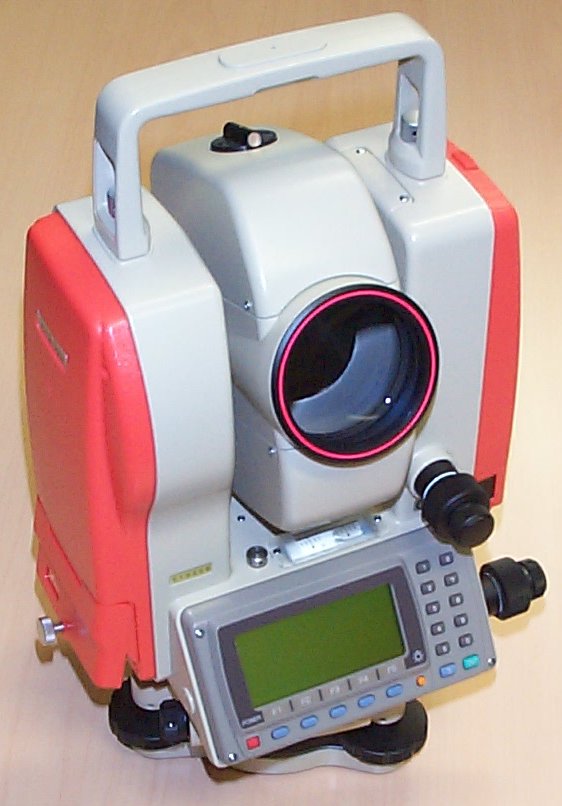 It is Process of determining earthen features and recording its relative position  on to the paper
Types of survey

			Traverse survey		
			Triangulation survey	
			Plane table survey


 
Which includes:
			 1. Linear Measurements 
		          	  2. Angular Measurements 
		      	 3. Height Measurements
Linear measurements we usually do with:
		chain
	            Tape
		 Substance bar
	             EDM (Electronic distance measurement instrument)
                         GPS (Global Positioning System)
Angular measurements we usually do with:
	           Compass
	              Theodolite
 Height we usually do with: 
                      Dumpy level
                           Auto level
		    Theodolite & Digital leveler
Advantages of Digital levels
Fatigue-free observation as visual staff reading by the observer is not required.
User friendly menus with easy to read, digital display of results. 
Measurement of consistent precision and reliability due to automation. 
Automatic data storage eliminates booking and its associated errors.
        Automatic reduction of data to produce ground    levels, thereby eliminating arithmetical errors.
Fast, economic surveys resulting in saving in time (up to 50% less effort has been claimed by manufacturers)
Data on the storage medium of the level can be downloaded to a computer enabling quick data reduction for various purposes. 
       
     Digital levels can also be used as conventional levels with the help of dual marked staff (bar coded on one side of the staff for automated reading and conventional graduation on other side of the staff) in case it is difficult to record readings digitally (e.g. for long distances).
Capabilities of Digital levels
measuring elevation 
measuring height difference 
measuring height difference with multiple instrument positions 
levelling 
slope setting 
setting out with horizontal distance
        levelling of ceilings
Total station is a combination of :
		
		EDM
		Theodolite
             Auto Leveler
		Microprocessor with specific memory 
		Battery/spare
                 which works about 5 working hours 

About 100 models were released till now by different firms.
Basic components of Total station
Prism reflector:
             It is a combination of ranging rod, staff and and 
			optical cuboidal mirror.

             having 2/3 lifts with 5cms interval graduations.
                
             adjustable height from 1.5m to 3.75m.

             More number of  prisms, will give more accuracy.
GUN: data screen LCD
          eye piece
          telescope 24x to 43x
          environmental box
          microprocessor with memory card of 1 or 2 GB capacity
                   1MB can store 800 points.

Tripod: with different material 
            Aluminum tripod weighs 13 to 14lbs
            Wooden tripod  will be about 18 lbs.

Optical and Laser plumb bobs.

Battery –as an external attachment
               with indicators
               1.5hours charged battery can work for 3to 5 hours
ACCURACY OF TOTAL STATION
More accuracy can be achieve by : 	
1. Careful Centering
2. Accurate pointing target
3. Average of multiple points
4. Better optical lense
5. Strong Tripod
6. Verticality of prism pole

Angular accuracy is from 1 to 20 Sec.
Linear accuracy is from 2mm to 10mm/per KM
Different instruments have different accuracy
Accuracy varies with Price
Distance measure with:
Single Prism  – up to 2.5 Km
Two  prisms   -  5  to 7 Km
Three prisms  - 10 to 12 Km
Functions of T.S:
1. It simultaneously measures angles & distances and Record
2. Correcting the measured distance with: 	
			1. Prism constant
			2. Atmospheric Pr.
			3. Temperature
			4. Curvature of earth
			5. Refraction correction
3. Computing the point elevation
4. Computing the coordinates of every point
5. Remote elevation measurement
6. Remote distance measurement
7. Area calculations
8. Data Transferring facility from instrument to S/W and S/W 
    to instrument
9. Format of conversion of units
REMRemote Elevation Measurement
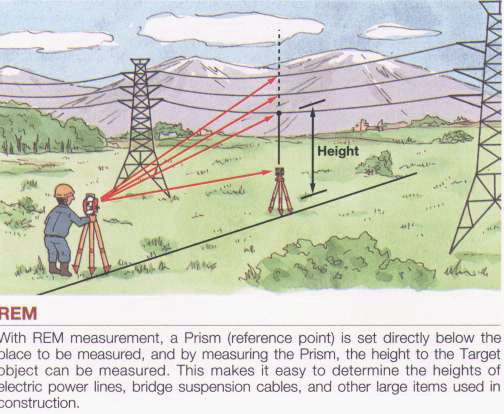 RDMRemote Distance Measurement
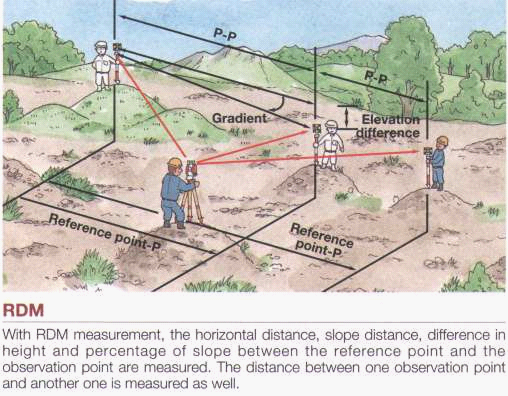 Application of Total station:

Updating mapping
Topographic survey
Hydrographic survey
Cadastral survey
Project construction survey
Road, Rail Survey
Mining survey
Operations involved while using Total Stations :

Establishing the site Datum:
		a) Selecting the site Datum
		b) Establishing North

2.  Setting up the Total station:
		a) Placing and leveling Tripod on Datum
		b) Placing and leveling the Gun on Tripod
		c) Linking the data connector to Gun

3.  Data collector options and setting
		a) Main menu
		b) Basic settings
4. Creating and Operating Job files:
	a)  Creating a new Job file
	b) Opening an existing file

5. Shooting points
	a) Identifying the important points to shoot
	b) shooting points
	c) Shooting additional points
          d) Noting the special features

6.Post Processing – Data down loading,conversion

7.Plotting/Map generation.
Computer software packages
The following post processing computer software packages are in use for various engineering applications.
      1.Arc Pad, arc view, arc info
             -conversion from raster to vector form

	   2.Micro Station - Map generation

      3.Erdas – Image processing s/w

      4.Surfer, Auto plotter, Civil cad, Pythagarus 
                 – preparation of contours
      5. Survey aid – to draw c/s and l/s 
                                   
The information received is to be analyzed depending on the users requirement.
Limitations:
	It is not a Rugged instrument (Sensitive).
	Prism verticality is questionable.
	Visibility is must.
	More Expensive.
	Requires calibration at every six months.
	Amount of error is greater at short distances.
    Height of instrument and prism is to fed.
    Awareness on battery maintenance.
    To establish north- compass is required.
SAFETY PRECAUTIONS
Focusing directly at the sun, can result - loss of eyesight on the spot. Use a filter when observing the sun.

Never remove the hand grip carelessly. If the grip is loosely or incompletely attached, the  instrument could fall and  may cause a serious injury.

Make sure not to short the battery terminals. If these are shorted, the resulting high current would not only damage to the battery, but also start a fire.

If the instrument or battery comes in contact with water, wipe it off as quickly as possible and set it in a dry place for a while. When it is completely dry, put it back in the case.

5.     Never disassemble the instrument, if you find a problem. Contact the dealer.
HOW TO SUPERVISE THE TOTAL STATION WORK
Have keen observation on the prism boy’s attitude. When high precision is required, use the  prism tripod, to avoid human error.

The position of prism shall always be on hard surface instead of soft soil.

Focusing shall be exactly at the centre of prism, with the help of  cross hairs and prism plate.

While measuring the instrument height and prism height, enough attention shall be diverted. Also, have keen observation while entering the above data.

Note the location and coordinates of station point and back sight so that specified intermediate points can be checked at later date.

Obtain a soft copy of field work raw data from the survey agency so that the results can be checked at any time.

Obtain more number of points to get an average.